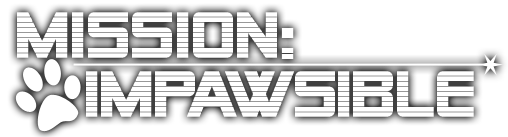 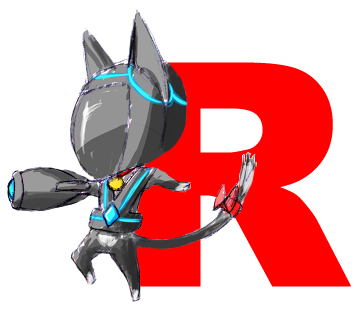 Designed by:
[Speaker Notes: david]
Members
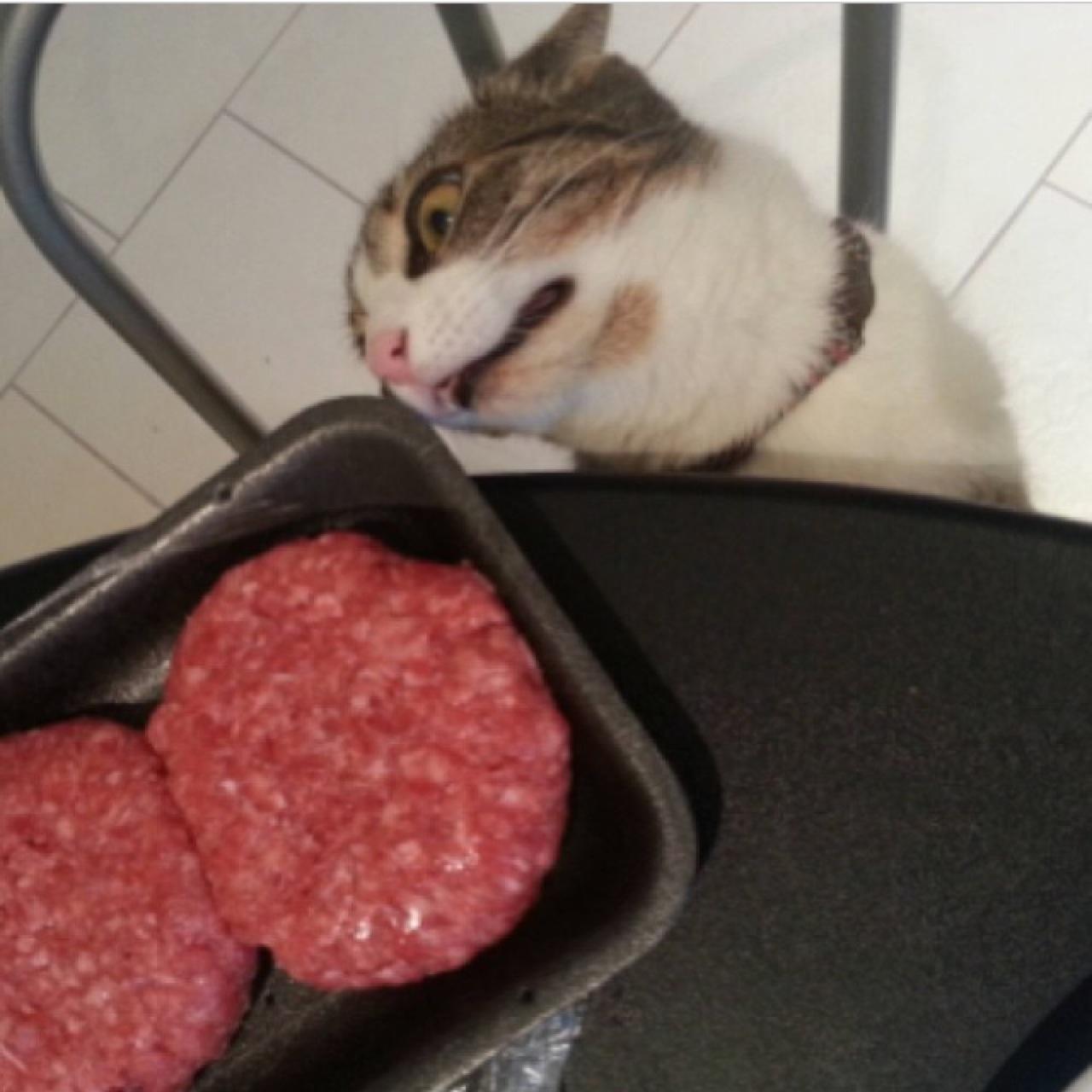 Kim Boydstun
Scrum master, GUI, Single Player, 
                       Level Creation
Michael Filliater
Sounds, Reliability, Interactive 
                       Elements, Kinect
Ian Freshwater
GUI, Level Design (Main), 
                       Level Creation
David Hazlett
Kinect, Single Player, A.I.,
			    Level Creation
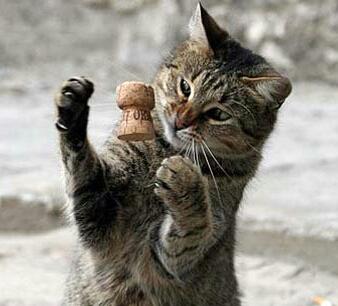 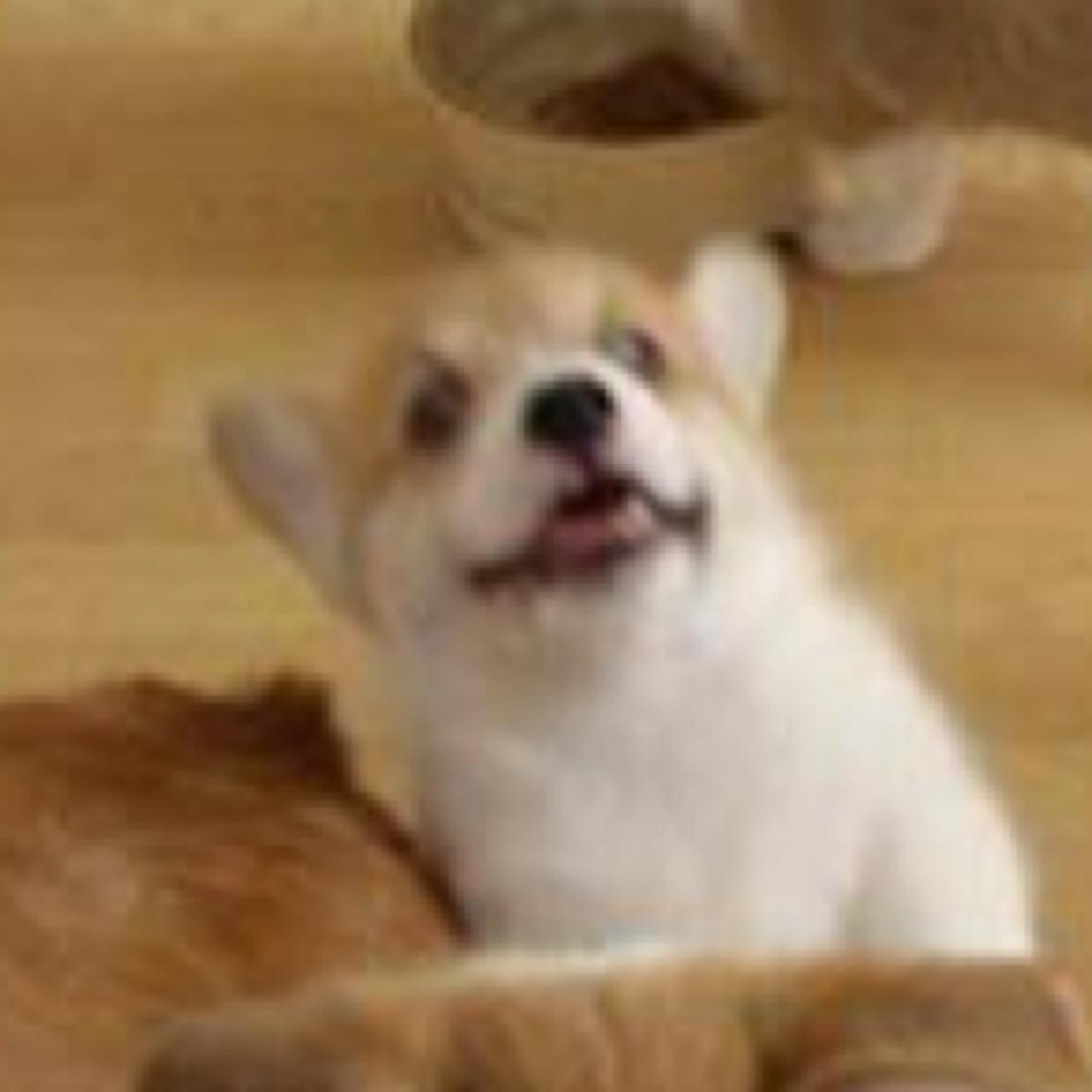 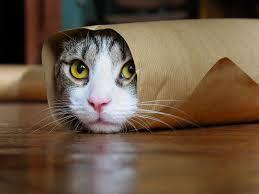 [Speaker Notes: david]
Timebox 5 Highlights:
Kinect Functionality
Movement
Looking
Menu Navigation System
Joystick capable
Issues
Kinect v2
Kinect for 360 sensitivity
Build Problems
OS calls/using UnityEditor
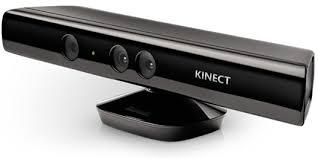 [Speaker Notes: kim]
Timebox 5 Highlights:
Continuous Main Menu
Flows Between Pre-Game Elements
Updated “Directions” Section
New State Diagram
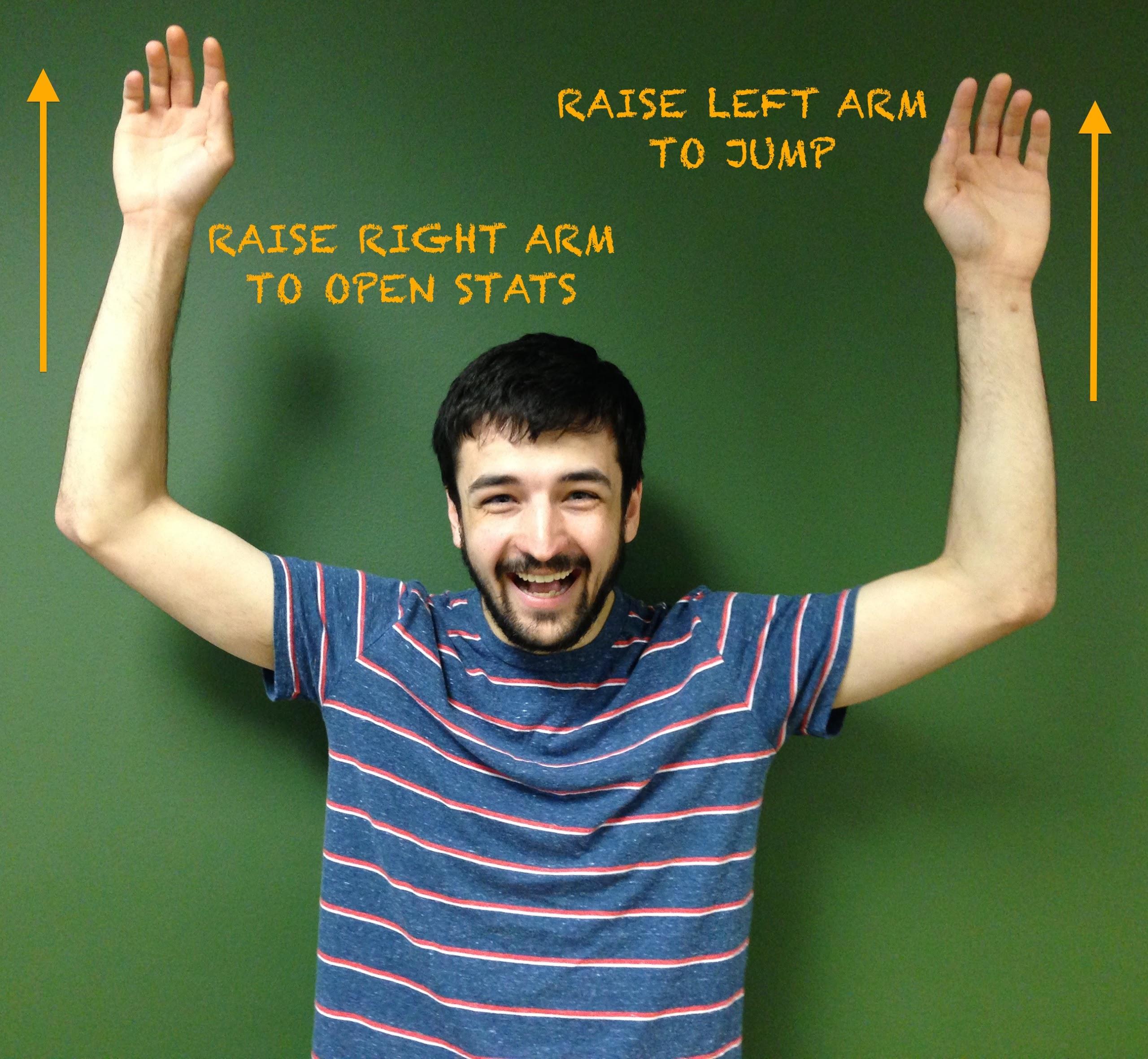 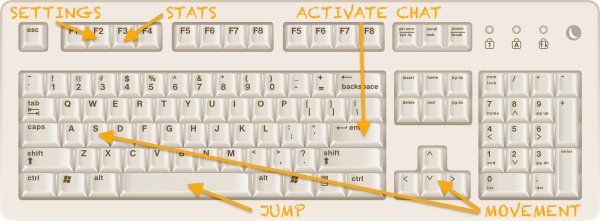 [Speaker Notes: kim]
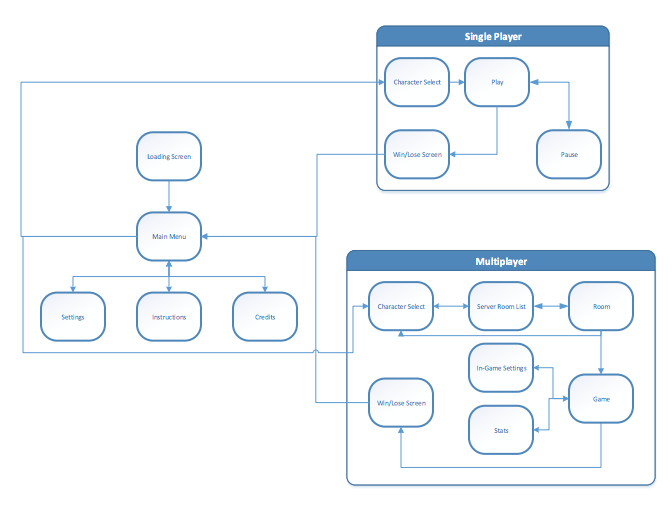 [Speaker Notes: kim]
Timebox 5 Highlights:
Single Player Mode Added
Two Single Player Games
Storyline Created
Pokemon-esque Transitional Scenes
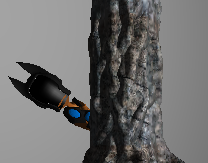 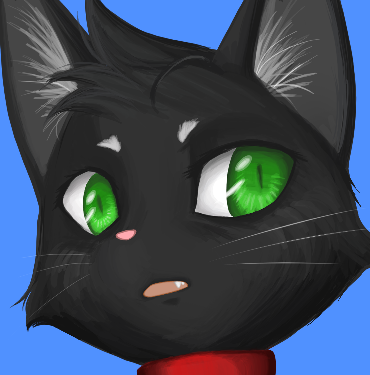 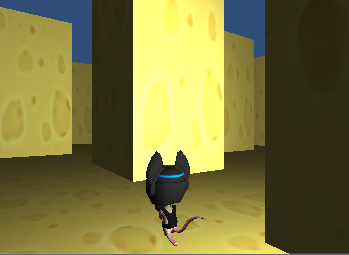 [Speaker Notes: kim]
Timebox 5 Highlights:
New Website
Play Game
Read Character Descriptions

















http://www.cse.ohio-state.edu/~freshwat/index.html
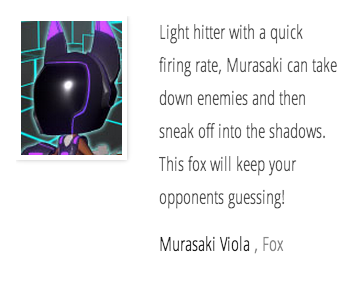 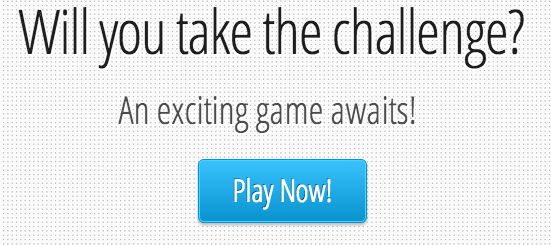 [Speaker Notes: david]
Timebox 5 Highlights:
Added Sounds
Full Songs Created By Friends
Sound Effects for Items, Etc.
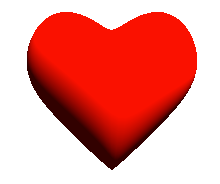 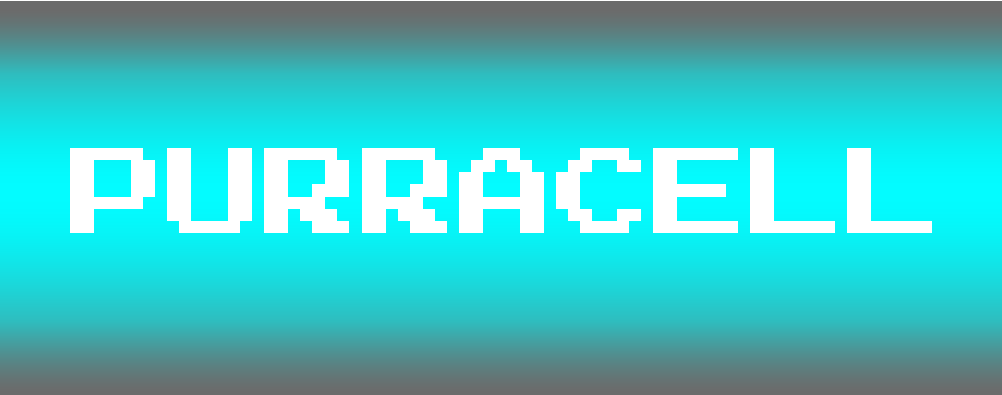 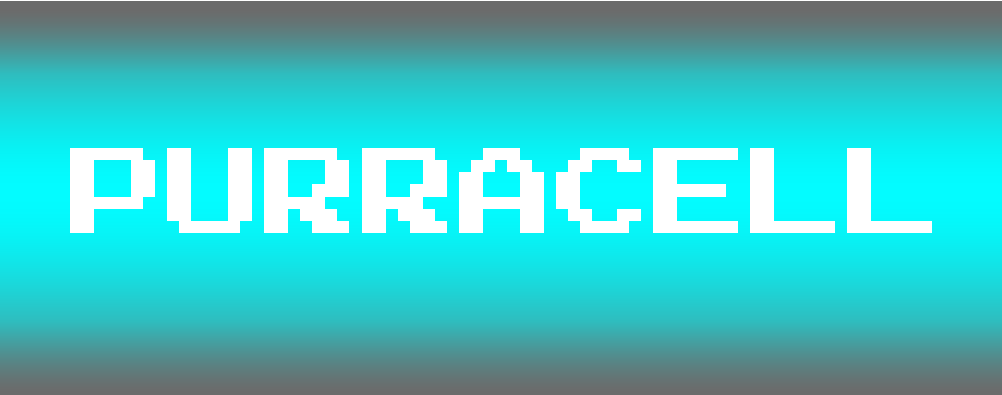 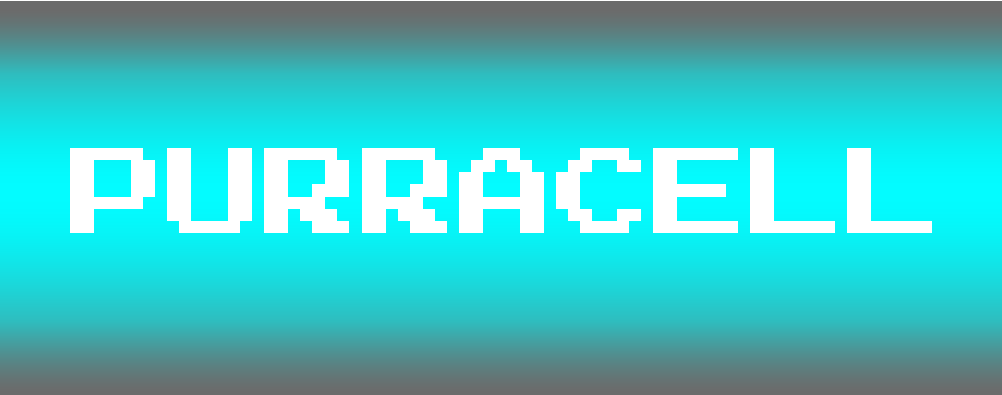 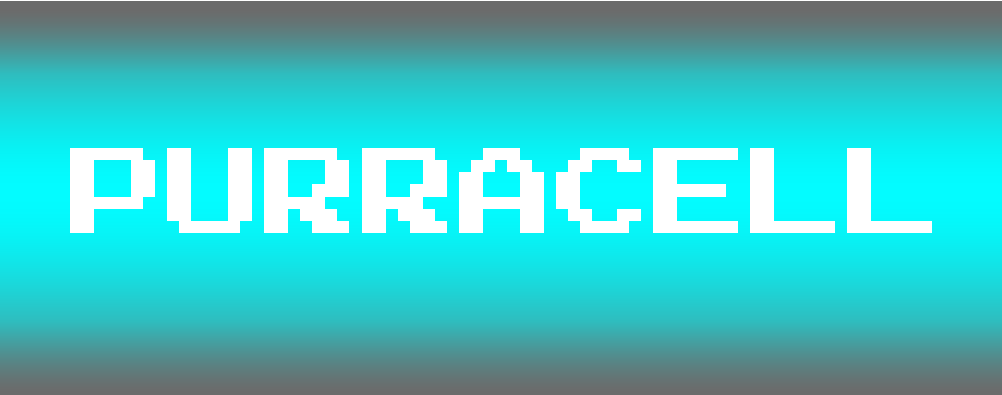 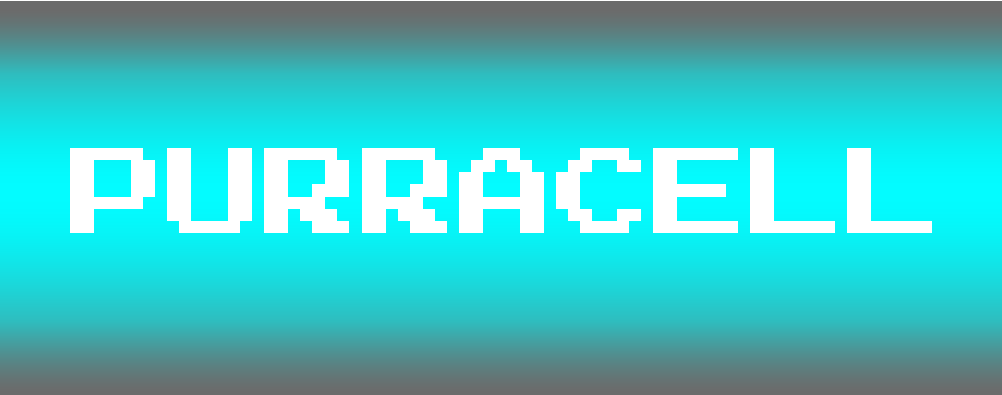 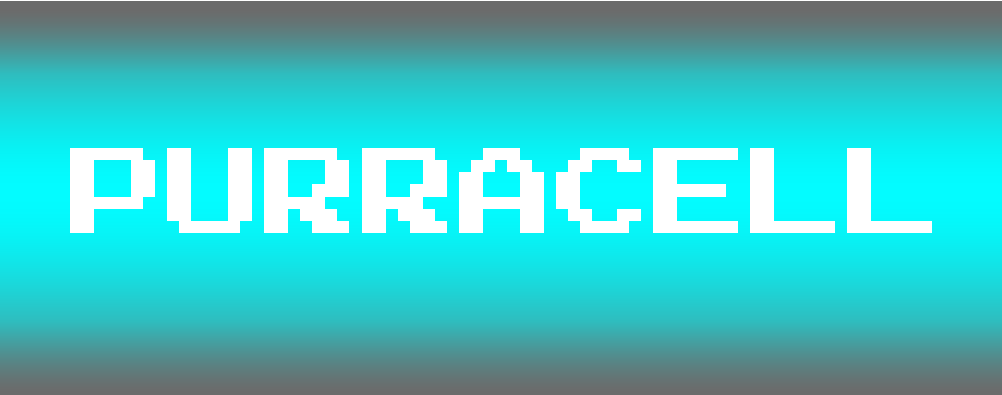 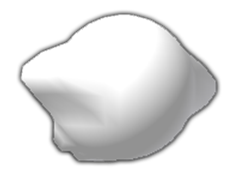 [Speaker Notes: kim]
Timebox 5 Highlights:
New Levels
Training Grounds
Recycle Bin
Industrial Hazard
City Limits
Forgotten Temple
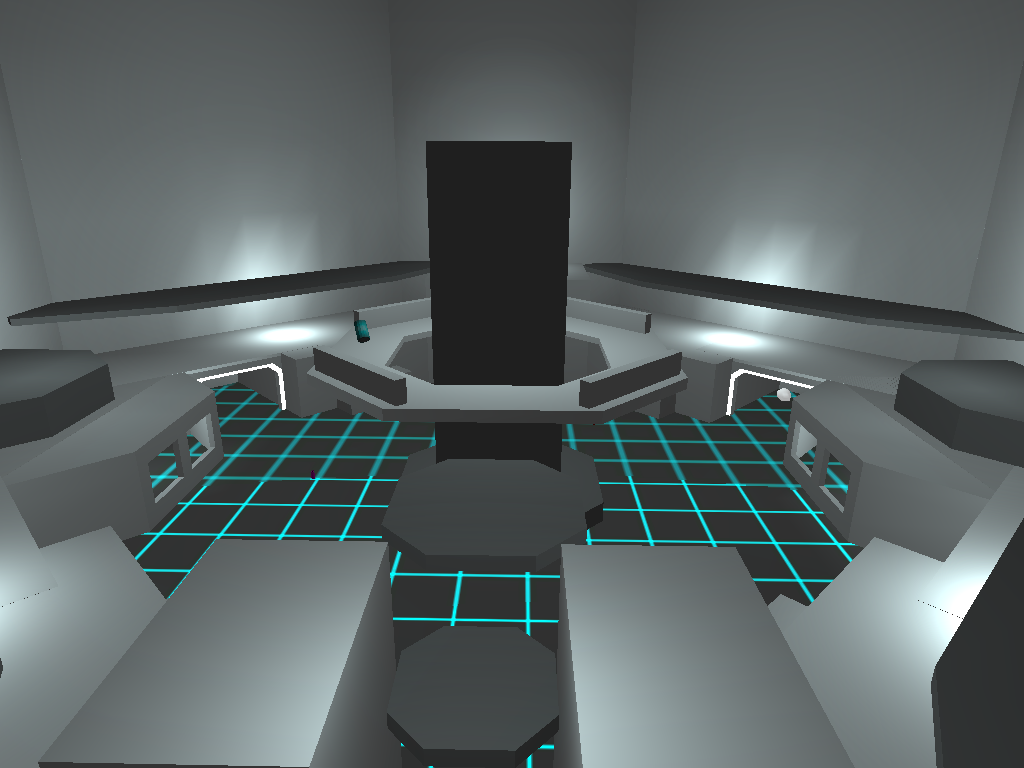 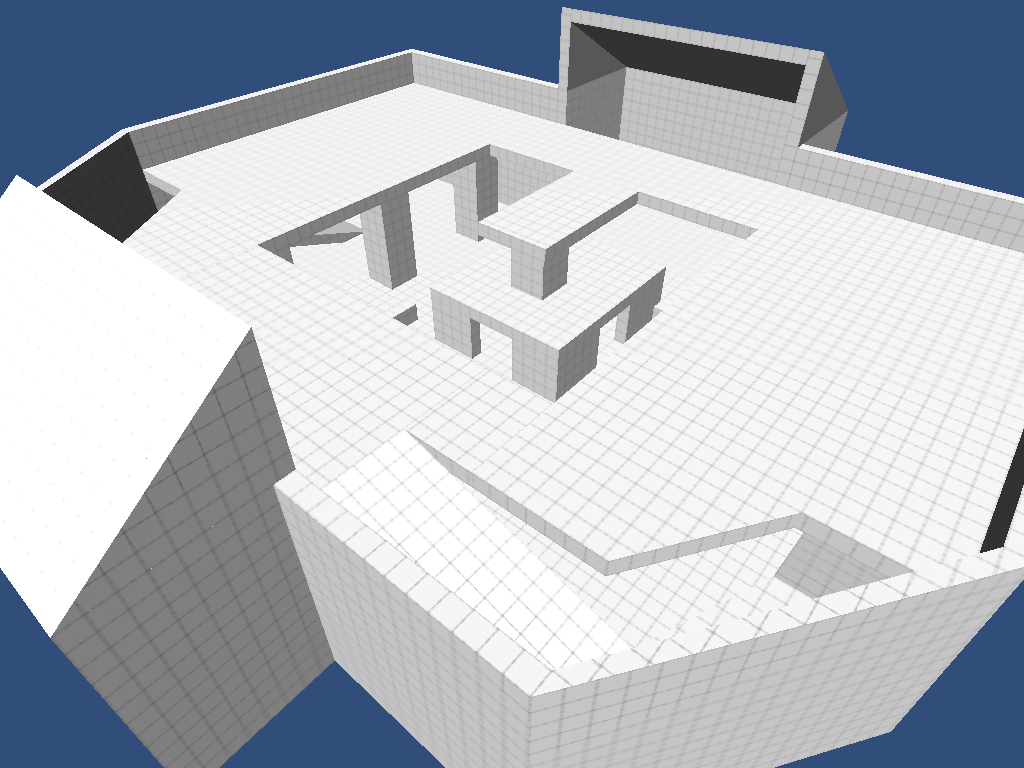 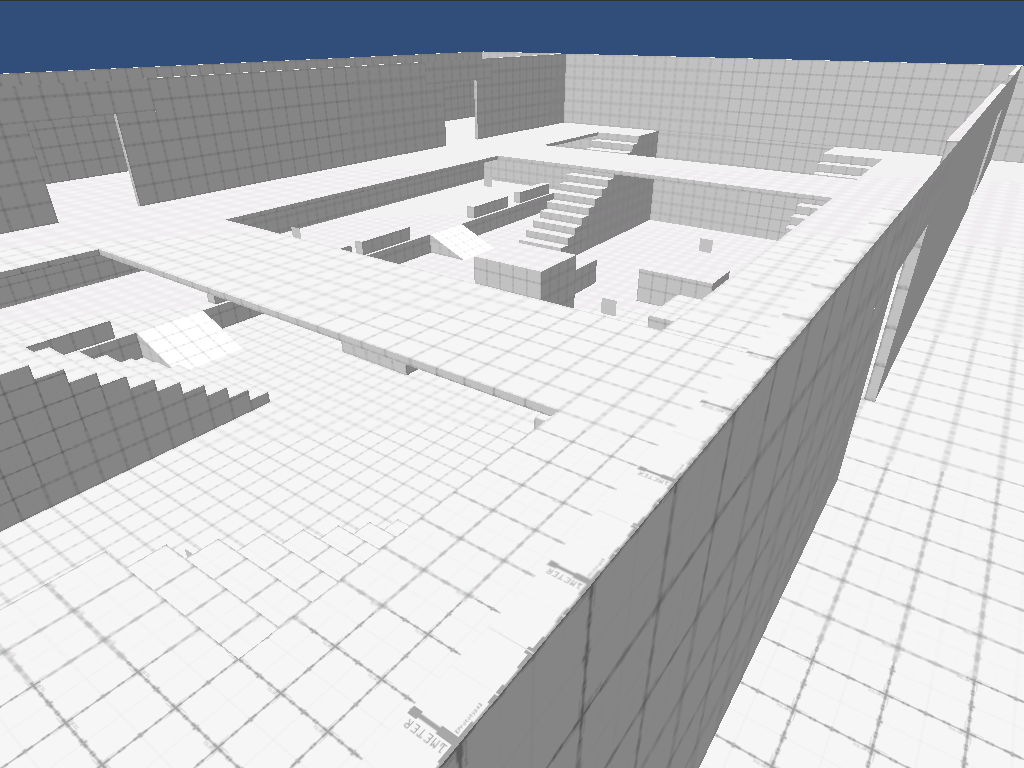 [Speaker Notes: david]
Timebox 5 Highlights:
Interactive Elements
Button Activated Window
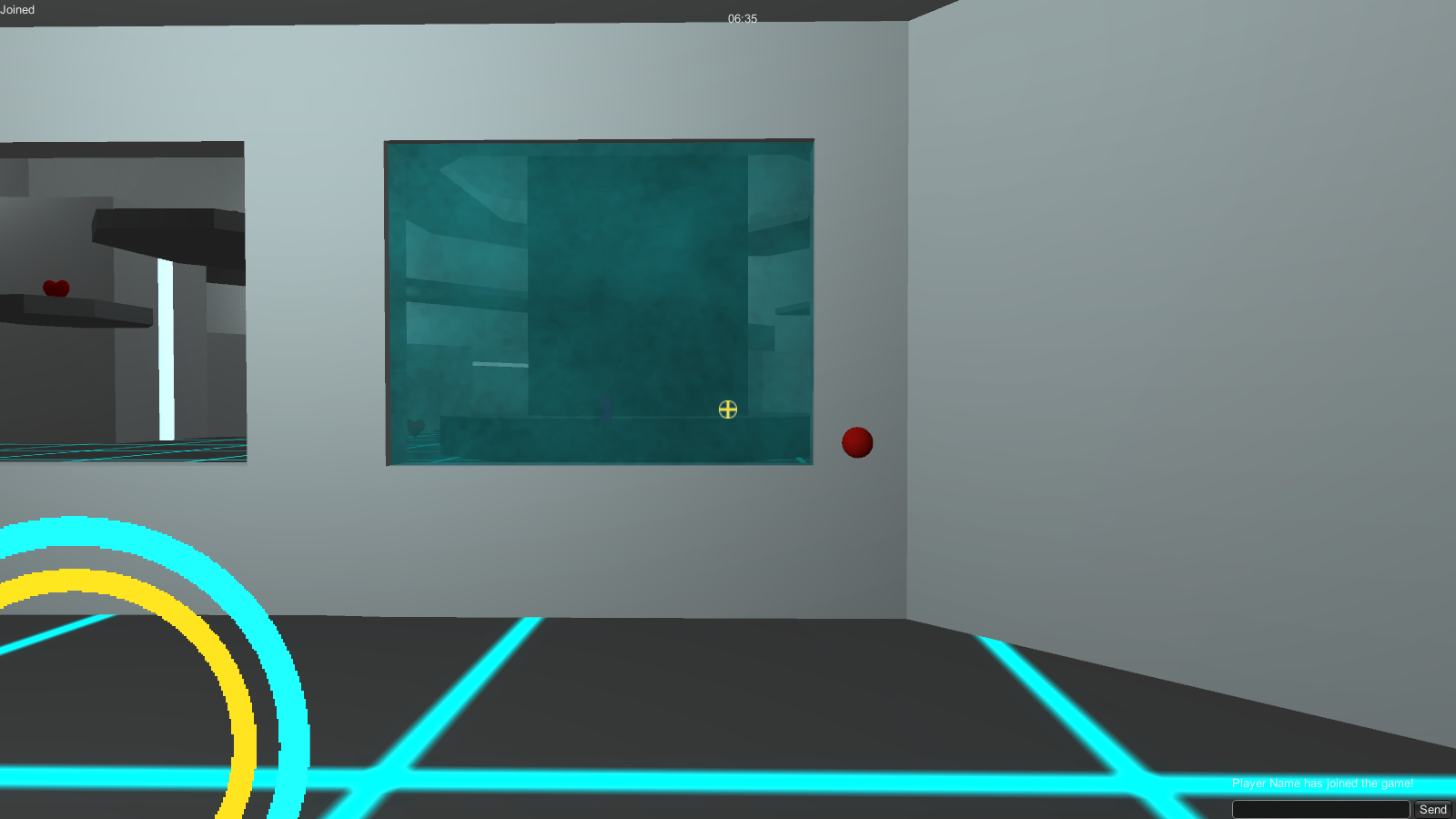 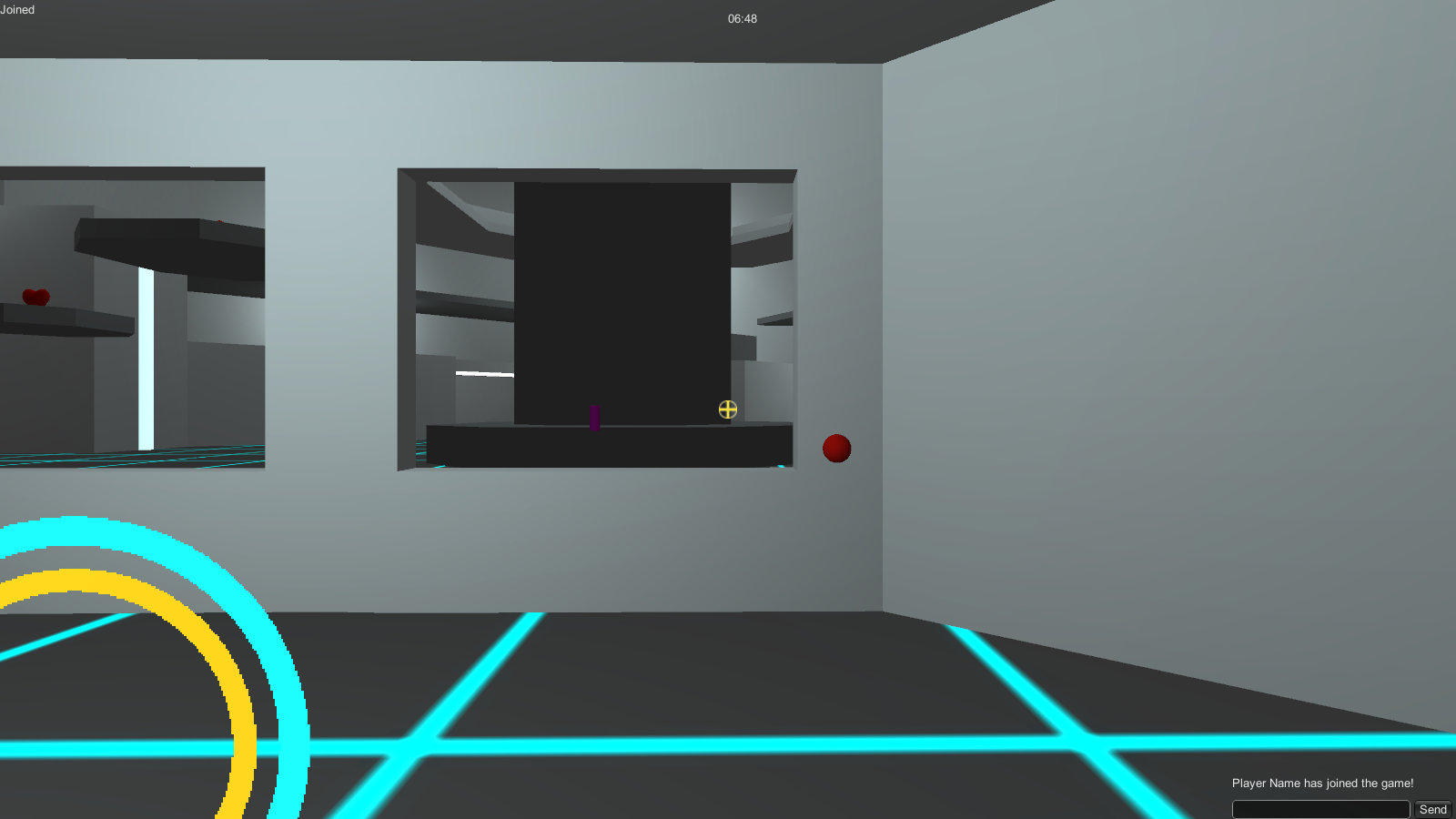 [Speaker Notes: kim]
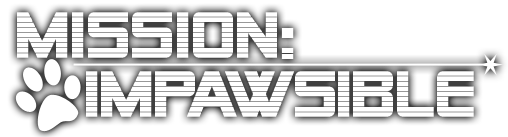 DEMO
[Speaker Notes: both]
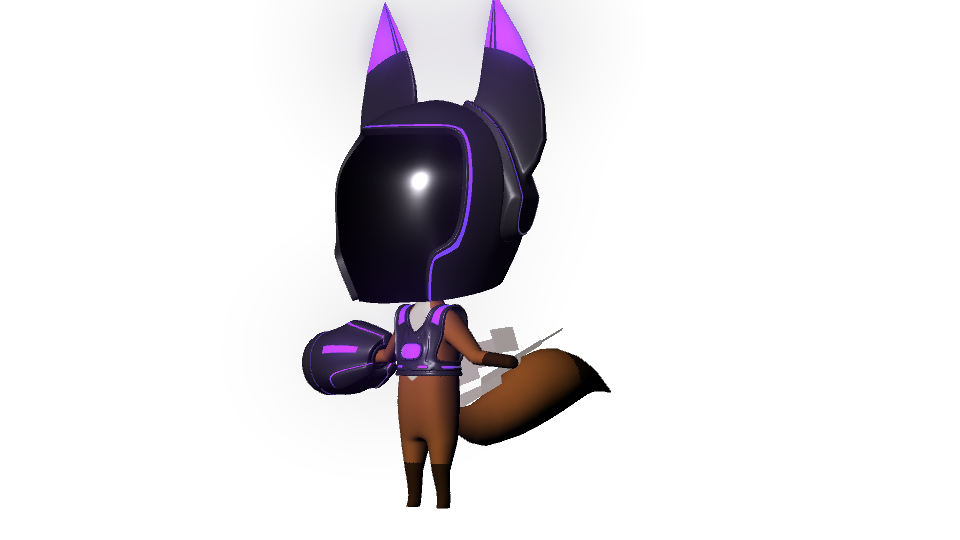 Final Goals:
Refine Levels
Add/Populate Interactive Features
Add New Character Models
Finish Single Player Levels
Refine Kinect Controls
Refine Storyline
Odds and Ends
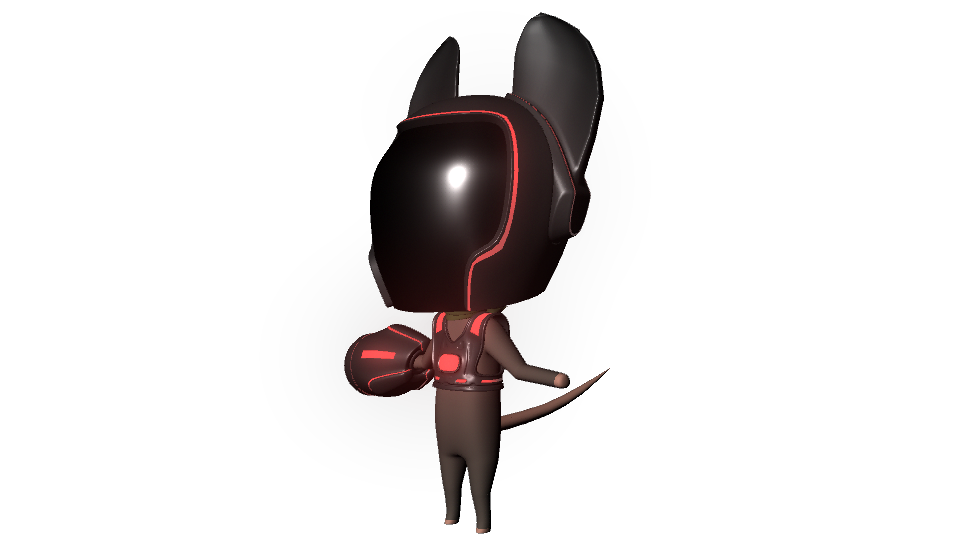 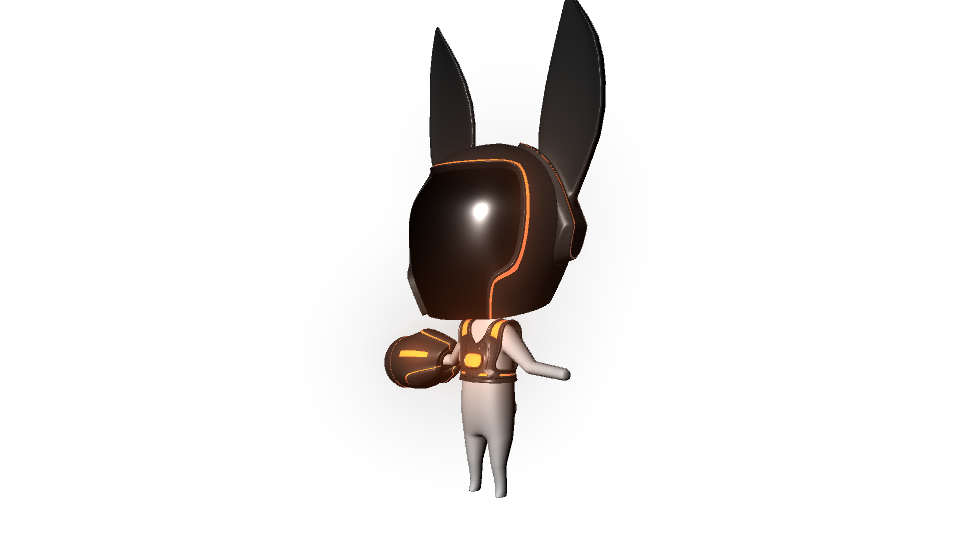 [Speaker Notes: david]